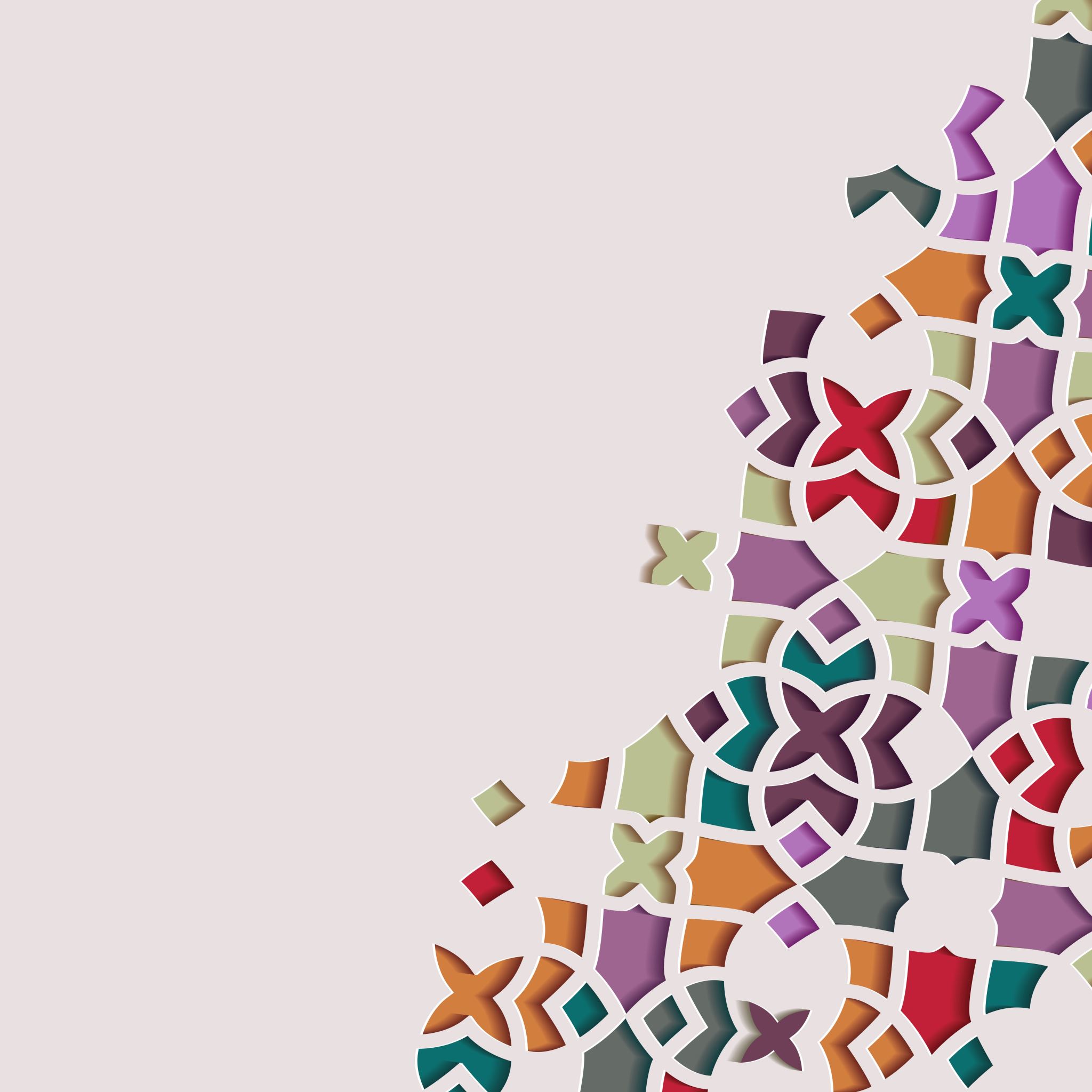 Názvosloví solí
Soli vznikají náhradou atomu(ů) vodíku v molekule kyslíkaté kyseliny atomem (atomy) kovu
Název soli kyseliny je dvouslovný
PODSTATNÉ JMÉNO
PŘÍDAVNÉ JMÉNO
odvozeno od názvu kyseliny 
+ přípona -an
odvozeno od názvu kovu s příponou podle oxidačního čísla
Kyselina kyanovodíková - kyanidy
Od vzorce kyseliny kyanovodíkové HCN odebereme vodík. Zbyde nám
kyanidový aniont –CN-I.
Oxidační číslo aniontu je dáno počtem oddělených atomů vodíku ze vzorce 
kyseliny. (Jeho záporné znaménko si můžeme zapamatovat podle toho, že
jako mínus vodík)
H-CN      –CN-I
Kyanid vápenatý
Z názvu vzorec
Ca  CN
-1. značky v obráceném pořadí
-2. doplníme oxidační čísla
CaII CN-I
CaII CN-I
-3. křížové pravidlo
2
1
1 se nepíše, 2 platí pro celou skupinu
- musíme dát do závorky (viz hydroxidy)
Ca1 CN 2
(   )
Ca(CN)2
Ze vzorce název
Sn (CN)4
-I
IV
-1. obrácené křížové pravidlo
Sn (CN)4
1
-2. je záporné oxidační číslo OK?
ANO
IV
-I
Sn (CN)4
-3. vytvořím název
kyanid
-ičitý
kyanid ciničitý
Kyselina dusičná - dusičnany
Od vzorce kyseliny dusičné HNO3 odebereme vodík. Zbyde nám
dusičnanový aniont –NO3-I.
HNO3      –NO3-I
dusičnan sodný
Z názvu vzorec
-1. značky v obráceném pořadí
Na  NO3
I
-I
-2. doplníme oxidační čísla
Na  NO3
-I
I
-3. křížové pravidlo
Na  NO3
1
1
Ze vzorce název
Mn (NO3)4
-I
IV
-1. obrácené křížové pravidlo
Mn (NO3)4
1
ANO
-2. je záporné oxidační číslo OK?
-I
IV
Mn (NO3)4
-3. vytvořím název
ičitý
manganičitý
dusičnan
dusičnan manganičitý
Soli další kyslíkatých kyselin
od vzorce kyseliny sírové H2SO4 oddělíme atomy vodíku a získáme vzoreček síranového aniontu SO4 a oxidační číslo bude stejné jako počet odebraných atomů vodíku (2), tedy SO4-II
sírany
od vzorce kyseliny siřičité  H2SO3 oddělíme atomy vodíku a získáme vzoreček siřičitanového aniontu SO3 a oxidační číslo bude stejné jako počet odebraných atomů vodíku, tedy SO3-II
siřičitany
od vzorce kyseliny uhličité H2CO3 oddělíme atomy vodíku a získáme vzoreček uhličitanového aniontu CO3 a oxidační číslo bude stejné jako počet odebraných atomů vodíku tedy CO3-II
uhličitany
od kyseliny fosforečné H3PO4 
vzoreček fosforečnanového aniontu PO4 
oxidační číslo PO4-III
fosforečnany
síran železitý
od H2SO4
Ze názvu vzorec
1.
značky v obráceném pořadí
Fe SO4
-II
III
doplníme oxidační čísla
Fe SO4
2.
III
-II
(        )
křížové pravidlo
3.
Fe SO4
2
3
vzorec
4.
Fe2(SO4)3
síran hořečnatý
1.
Mg SO4
-II
II
2.
Mg SO4
II
-II
3.
Mg SO4
__
2
__
2
4.
Mg SO4
Pojmenuj (ze vzorce název)
Na2 SO3
-II
I
(1)
1. obrácené křížové pravidlo
Na2 SO3
Velmi důležité: je třeba si uvědomit, že u solí 
kyslíkatých kyselin jsou v pravé části vzorečku
vždy dvě čísla. Buďto jsou vidět (Al2(SO4)3 
a nebo ne K NO3 (1) (jednička se nepíše)
v případě, že kationt má ox. číslo =1
I
Ano, SO3 je od kyseliny siřičité
H2SO3 od které oddělím dva at.
vodíku, tedy musí mít ox.č.-II.
2. Je záporné ox. číslo OK
NaI  sodný, SO3-II je siřičitan
3. ox. čísla jsou ok, vytvoříme název
siřičitan sodný
Pb (CO3)2
Pojmenuj
II
-I
1. obrácené křížové pravidlo
Pb (CO3) 2
(1)
2. Je pravda, že záporné ox. číslo je OK
Není, protože CO3 je od kyseliny 
uhličité-H2CO3 a když oddělíme 
2 at. vodíku, ox. číslo je -II
IV
-II
3. Musíme tedy záporné oxidační číslo
vynásobit tak, abychom dostali z –I –II,
Tedy 2 . Pak ale musíme dvojkou vynásobit 
i kladné ox. č. u olova 2 x (II) = IV
/ x2
II
-I
Pb (CO3) 2
(1)
PbIV olovičitý, CO3-II  uhličitan
4. Vytvoříme název
uhličitan olovičitý
Pojmenuj
SnPO4
-I
obrácené křížové pravidlo (pamatuj, že za 
pravou částí jsou dvě čísla, jedno není vidět,
protože se nepíše, tedy 1)
I
Sn PO4
1
1
-I
I
Ne, protože PO4 je od 
kyseliny fosforečné H3PO4
ox. číslo tedy je ???
Sn PO4
2. Je pravda, že záporné ox. číslo je OK
1
1
3. Musíme tedy obě oxidační čísla
vynásobit tak, abychom dostali 
správná ox. čísla
-III
III
/ x3
4. Vytvoříme název
SnIII cinitý, PO4-III fosforečnan
fosforečnan cinitý